Les gestes pédagogiques de la compréhension
Joëlle Proust
GT5 du CSEN
Plan de l'exposé
Qu'est-ce que comprendre ? Du concept superficiel au concept profond.
Le rôle de la cohérence dans la compréhension
Pourquoi la cohérence des contenus proposés est-elle un facteur potentiel d'inégalité ?   
Les gestes favorables à la méta-compréhension correcte et motivante
Qu'est-ce que la métacompréhension ?
C'est la capacité d'évaluer sa propre compréhension.
Quand on comprend vraiment un énoncé, on est généralement conscient de le comprendre ; mais qu'est-ce que "comprendre vraiment" ?
Mais quand on ne comprend pas vraiment un énoncé, on peut parfois croire qu'on le comprend.
L'étude de la compréhension est le préalable à l'étude de la métacompréhension
Que veut dire "comprendre" ?
Se saisir d'un nouveau contenu conceptuel en vue de s'en servir pour raisonner.
Qu'est-ce qu'un contenu conceptuel ? C'est le potentiel d'inférences que l'on peut tirer d'une combinaison de représentations de situations et de propriétés activées par un stimulus lexical ou perceptif :         "chat" ou   
Les représentations activées sont typiquement "incarnées" (elles font appel à une simulation corporelle) et contextuelles  =  (elles sont ancrées dans un contexte concret)
Barsalou (2005)
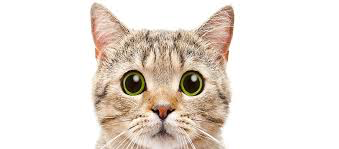 Qu'est-ce qu'un traitement de concept superficiel/profond ?
Dans le traitement  superficiel, on associe un mot entendu à un concept peu caractérisé : à ce qu'on appelle un "fichier mental   déférent":  "le prof a parlé aujourd'hui des tragédies grecques".
Un tel fichier est appelé à être rempli ultérieurement.
Le concept profond fait appel à un ensemble suffisant de notions pour pouvoir identifier les propriétés distinctives des tragédies, et raisonner en combinant la représentation de 
L'époque d'apparition et de disparition du genre
Le lien avec d'autres aspects de la culture grecque
Sa fonction religieuse, sociale, culturelle
La structure générale de la tragédie, le rôle du chœur, etc.
Pourquoi le fichier mental peut ne jamais être rempli.
l'élève ne s'est pas investi dans l'apprentissage, en pensant que ce concept n'est pas important pour lui.
L'enseignant.e peut n'avoir pas donné suffisamment de pistes, de documents, ni fait le lien avec les préoccupations des élèves, pour les motiver à s'investir dans l'apprentissage.
Il/elle peut avoir conçu son enseignement sur le mode "descendant" en comptant sur un implicite culturel en fait non partagé.
Consensus scientifique
Le geste professionnel décisif pour permettre à tous les élèves de s'engager dans un traitement profond de l'information consiste dans la manipulation par l'enseignant de la cohérence des contenus.
Par "cohérence" il faut comprendre :
Le sentiment métacognitif de facilité produit par la lecture d'un texte ou d'un document, ou par un exposé didactique
Lexique connu
Syntaxe claire
Explicitation des liens sémantiques
Appel explicite à des connaissances naïves partagées par tous
  dans la phrase  "micro-cohérence", ou ("cohérence locale") 
 entre les phrases ("macro-cohérence") 
 entre les paragraphes ("cohérence globale")
Si l'on augmente la cohérence (texte, enseignement oral)
Augmenter la "cohérence" (facilité de décodage) du texte
   l'élève comprend mieux le texte, sans effort d'interprétation active. 
 l'élève comprend moins profondément la situation ou le raisonnement qui sont exposés dans le texte
 L'élève mémorise mieux la lettre du texte, a l'impression d'avoir réussi l'apprentissage, sans l'avoir vraiment assimilé
2. Recherches sur le niveau optimal de cohérence à privilégier selon les connaissances d'arrière-plan
Danielle McNamara, Walter Kintsch et al. (1996)
Si l'on diminue la cohérence (texte, enseignement oral)
On augmente la difficulté de décodage du texte ou de l'exposé (à distinguer de l'inconsistance logique)  l'élève fait un effort d'interprétation active. 
 l'élève comprend mieux la situation ou le raisonnement qui sont exposés dans le texte
 L'élève mémorise moins bien  la lettre du texte ou de l'enseignement.
Rôle de la "réparation" pour activer les connaissances d'arrière-plan
Quand le texte est "incohérent", c'est-à-dire  laisse des éléments à interpréter, le processus dit "de réparation" conduit automatiquement  le lecteur à construire un modèle de situation à l'aide des connaissances préalables qu'il a (il raisonne, sélectionne ce qui est pertinent, etc.). 

Sans cet effort de réparation,  l'apprenant peut se contenter d'une compréhension superficielle du texte.
Exemple: description d'une maladie congénitale due à la malformation du cœur
"Le sang ne peut pas se débarrasser de suffisamment de dioxyde de carbone par les poumons. Par conséquent, le sang devient violacé".

L'élève lit cette phrase sans se poser de question sur le lien causal parce que tout est explicité.

Si on efface les mots "par conséquent", l'élève peut spontanément s'interroger sur le lien entre les deux phrases, et chercher la réponse dans ce qu'il sait, ou demander de l'aide.
3. Cohérence et inégalités scolaires
Le même texte ne peut pas être optimal pour tout le monde
Les apprenants peu avertis bénéficieront d'un texte totalement cohérent mais tendront à être passifs dans l'apprentissage.
 le texte explicite tout ce qui forme l'armature de la compréhension: l'identification des référents anaphoriques, les termes synonymes, les liens de connexion, les informations complémentaires présupposées.

les apprenants avertis apprendront mieux avec un texte moins cohérent qui stimule le traitement actif.
 Laisser l'élève restituer la cohérence sémantique du texte sur la base de ses connaissances d'arrière-plan.
Cohérence  compréhension selon les connaissances d'arrière plan (McNamara et al., 1996)
Métacompréhension des élèves en réussite : rôle positif des dysfluences
Si le progrès du décodage se fait sans effort (par exemple, pour un lecteur averti avec un texte cohérent), l'élève peut estimer à tort que ses progrès de compréhension sont satisfaisants et donc ne pas travailler plus dur pour une compréhension plus approfondie. 
le texte imparfaitement écrit  empêche une telle auto-illusion et donne lieu à  un traitement plus profond qui aboutit à une meilleure métacompréhension.
Ce traitement plus profond est reflété par la qualité supérieure des résumés donnés de textes imparfaitement écrits !
Métacompréhension des élèves en difficulté : partir du fluent pour aller vers le disfluent
Les élèves en difficulté ne peuvent pas toujours accéder au calcul sémantique  global 
Deux cas: 
ils se rabattent sur la cohérence locale : par exemple ils choisissent de comprendre la consigne sans s'intéresser aux raisons de l'appliquer : ils ont une métacompréhension ILLUSOIRE.
Ils pensent que l'activité est sans intérêt et diminuent l'effort d'apprentissage. Leur jugement d'incompréhension est alors REALISTE, mais démotivant.
Différencier les méthodes d'apprentissage en fonction du niveau des élèves
Augmenter la cohérence d'un texte 
 peut aboutir chez les élèves en facilité à un niveau de compréhension superficiel qui l'emporte sur une compréhension plus approfondie du texte.

Ne pas augmenter la cohérence d'un texte
 peut aboutir à un rejet de l'activité par les élèves en difficulté faute d'accéder à la compréhension superficielle.
Familiarité avec le sujet, avec les mots utilisés
COGNITION
Ancrage lexical, perceptif
Codage symbolique  de la tâche (lecture, calcul)
Illusion de compréhension
Simulation fluente  mais non pertinente :
Assocations fréquentes,
Schémas automatisés
"

Concept superficiel
Compréhension
du concept profond
Simulation pertinente
Dysfluence
Saut cognitif
25ème réunion du GT5 – 24/09/2020
La logique de la métacompréhension est la même que celle de la compréhension
Élèves en facilité d'apprentissage: la métacompréhension s'effectue au niveau sémantique le plus élevé.
Ils sont sensibles aux incohérences du texte, aux présupposés injustifiés, etc.

Élèves en difficulté : la métacompréhension prend sa source dans le décodage du texte et non dans le raisonnement qu'il permet  impression fausse de comprendre.
Familiarité avec le sujet, avec les mots utilisés
COGNITION
Métacompréhension incorrecte
Ancrage lexical, perceptif
Codage symbolique  de la tâche (lecture, calcul)
Simulation fluente  mais non pertinente :
Assocations fréquentes,
Schémas automatisés
Illusion de compréhension
"

Concept superficiel
Compréhension
du concept profond
Simulation pertinente
Dysfluence
Méta-compréhension correcte
possible
25ème réunion du GT5 – 24/09/2020
4. Trois types de gestes favorables à la métacompréhension correcte et motivante
1 : dysfluence contrôlée : Perturber l'apprentissage pour l'approfondir
Le  programme optimal de formation introduit des difficultés et des obstacles dans le processus d'apprentissage, de manière soigneusement réfléchie et contrôlée. 
Demander aux élèves vulnérables de s'auto-expliquer le texte/le document/le schéma, seul ou en binôme avec un autre élève (avec alternance des rôles, questions et objections posées en retour de l'explication par le partenaire) :
Suivi des synonymes, des liens de connexion entre phrases, etc.
 explicitation des connaissances présupposées
Dysfluence contrôlée (suite)
Introduire dans le texte d'étude, dans le résumé du cours, des lacunes à compléter

Faire comparer par les élèves deux textes de cohérence différente, soit consistants soit inconsistants entre eux.
Repérer en individuel ou en binôme s'ils disent ou non la même chose, et lequel des deux se comprend le mieux
2. Théorie de l'intelligence flexible (incrémentale)
Promouvoir la théorie incrémentale de manière concrète et pratique 
En veillant à ne proposer aux élèves que des exercices qu'ils peuvent réussir (notion de zone proximale de développement)
En soulignant le rôle positif de l'erreur dans tous les apprentissages
En soulignant individuellement et en privé les progrès obtenus par les élèves du fait de leurs efforts 
En rappelant régulièrement à la classe le travail effectué et le chemin parcouru (depuis la rentrée, depuis le début du trimestre), ce qu'ils comprennent maintenant, ce qui paraissait difficile au début, etc.
3. Rendre sensible le gain informationnel (intéresser les élèves en difficulté)
INTRODUIRE DANS LA TÂCHE DES TESTS IMPLICITES DE COMPRÉHENSION
A une étape clé de l'activité :
 demander aux élèves 
d'expliquer par écrit dans leurs propres termes le contenu exposé ou lu
Résumer par une phrase-clé la séquence de l'activité.
Leur donner un schéma à compléter, une fiche-résumé à remplir.
En fin d'activité : leur proposer de dessiner une carte conceptuelle.
Cartes conceptuelles versus cartes mentales
Les cartes mentales ont typiquement une forme de marguerite: des pétales autour d'un point central. Elles sont centrées sur la mémorisation.
 Leur principe de construction est de faire la liste des mots-clés
Or les mots clés peuvent être repérés sans effort au niveau superficiel du traitement
 Les cartes conceptuelles n'ont pas de forme préétablie, mais se construisent en vertu des relations entre des définitions subordonnées ou surordonnées (genre-espèce), des propriétés causales, des considérations génétiques, etc. Elles peuvent être correctes ou incorrectes 
Une carte conceptuelle a l'objectif de sensibiliser l'élève au niveau conceptuel profond.  Willy Berthasson, Carte mentale, Canope ("organisation des connaissances")
Rendre sensible le gain informationnel (suite)
NE PAS
Résumer les contenus à la place des élèves
Leur demander de faire la liste des mots-clés (ne demande pas d'avoir compris le texte)
Les inviter systématiquement à mémoriser les textes (source de confusion sur le but de l'apprentissage)
Mais: les engager à mémoriser ce qui demande une automatisation: table des multiplications, formules, etc.
Exercices intercalaires testant le niveau de compréhension :
EXERCICE proposant de distinguer quel résumé (ou quel contenu non verbal : schéma/photo etc ) est correct ou incorrect, compatible ou incompatible avec l'apprentissage.
Est-ce que d’après tel passage, il est vrai ou faux que P ? (où  P doit être inféré)
Est-ce que tel énoncé nouveau 
Dit la même chose que ce qu'exprime texte/document étudié ?
Est compatible avec ce qu'exprime le texte, mais ajoute de l'information ?
Est incompatible avec ce qu'exprime le texte ?

)
Exercices testant la compréhension en vue de consolider l'apprentissage
TÂCHE DE CATÉGORISATION CONCEPTUELLE

CONSTRUIRE DES CARTES STYLE 7 FAMILLES DÉSIGNANT SOIT DES OBJETS SOIT DES CARACTÉRISTIQUES
Cette tâche implique de REGROUPER les objets par les caractéristiques qu'ils possèdent, ou inversement, les caractéristiques par les objets qui les possèdent.
Elle exige de résoudre un problème sémantique, qui demande davantage qu'une compréhension superficielle et textuelle du texte.
Exercices testant la compréhension en vue de consolider l'apprentissage
Fournir
un résumé  ou une liste de points-clés à amplifier par l’élève
Une carte cognitive partielle des contenus à compléter
Un contenu rédigé mais lacunaire, un schéma incomplet à compléter, une fiche à remplir.
 
Sur la prise de notes étayée
chapitre 3 du Traité d'ingénierie pédagogique 
Tricot & Musial (2020)
En résumé : Exercices testant la compréhension en vue de consolider l'apprentissage
INFERENCES : Poser des questions que le texte n’a pas posées mais auxquelles les élèves peuvent répondre sur la  base du texte 
PERTINENCE COMPARÉE : Proposer de comparer un résumé pertinent ou non pertinent de l'apprentissage : texte/contenu/schéma/photo etc.
GENERALISATION : Est-ce que la propriété étudiée se généralise à de nouveaux domaines ?
Merci de votre attentionet de vos retours sur ces propositions